말의 품격
2018.02.19




임선영 대표컨설턴트
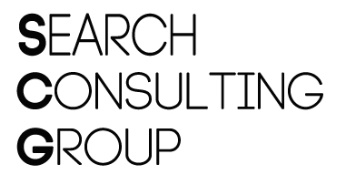 저자 이기주
2
작가 겸 출판인. 글을 쓰고 책을 만들며 살아간다. 쓸모를 다해 버려졌거나 사라져 가는 것에 대해 주로 쓴다. 활자 중독자를 자처하며 서점을 배회하기 좋아한다. 퇴근길에 종종 꽃을 사서 어머니 화장대에 은밀하게 올려놓는다.

지은 책으로는 언어의 온도』, 『말의 품격』, 『여전히 글쓰기가 두려운 당신에게』 등이 있다.

작가가 말하는 책이야기_작가 이기주_1분43초
2018-02-19
(주)SCG_임선영컨설턴트
서론_ 말은 나름의 귀소 본능을 지닌다
3
사람은 홀로 떨어진 섬과 같은 존재다. 사람이라는 각기 다른 섬을 이어주는 것은 다름 아닌 말이라는 교각이다. 말 덕분에 우리는 외롭지 않다.
말은 마음의 소리다. 말이 쌓이고 쌓여 한 사람의 품성이 된다. 내가 무심코 던진 말 한마디에 품격이 드러난다. 나만의 체취, 내가 지닌 고유한 인향(人香)은 분명 내가 구사하는 말에서 뿜어져 나온다.
한 권의 책을 읽는다는 것은, 궁극적으로 ‘나’를 읽는 것이다. <말의  품격>을 한 장 한 장 넘길 때마다 스스로 자신의 말과 세계관에 대해 끝없이 질문을 떠올렸으면 하는 바람이다.
2018-02-19
(주)SCG_임선영컨설턴트
목차
4
서문 말은 나름의 귀소 본능을 지닌다 

1강 이청득심(以聽得心) 들어야 마음을 얻는다 존중 잘 말하기 위해선 잘 들어야 한다 경청 상대는 당신의 입이 아니라 귀를 원한다 공감 당신의 아픔은 곧 내 아픔 반응 대화의 물길을 돌리는 행동 협상 극단 사이에서 절충점 찾기 겸상 함께 온기를 나누는 자리 

2강 과언무환(寡言無患) 말이 적으면 근심이 없다 침묵 때로는 말도 쉼이 필요하다 간결 말의 분량에 얽매일 필요가 없다 긍정 말은 종종 현실과 공명한다 둔감 천천히 반응해야 속도를 따라잡는다 시선 관점의 중심을 기울이는 일 뒷말 내 말은 다시 내게 돌아온다
2018-02-19
(주)SCG_임선영컨설턴트
목차
5
3강 언위심성(言爲心聲) 말은 마음의 소리다 인향 사람의 향기 언행 말과 행동 사이의 간극 본질 쉽게 섞이거나 사라지지 않는 것 표현 언어의 무늬와 결을 다채롭게 관계 만드는 것이 아니라 쌓는 것 소음 뾰족하고 시끄러운 소리 

4강 대언담담(大言炎炎) 큰 말은 힘이 있다 전환 지는 법을 알아야 이기는 법을 안다 지적 따뜻함에서 태어나는 차가운 말 질문 본질과 진실을 물어보는 일 앞날 과거와 미래는 한 곳에서 숨 쉰다 연결 두 사람의 공통점을 찾는 노력 광장 이분법의 울타리를 뛰어넘자
2018-02-19
(주)SCG_임선영컨설턴트
1강 이청득심(以聽得心) 들어야 마음을 얻는다
6
존중_잘 말하기 위해선 잘 들어야 한다

<삼국지연의(三國志演義)>에서 덕장이 있는 곳에 사람이 몰리는 법이다. 유비는 자신의 덕을 깃발 삼아 훌륭한 인재를 불러 들였고 그들의 의견에 귀를 기울였다. 겸손과 굽힘과 협업을 통해 난제를 해결한 유비의 세(勢)는 눈덩이처럼 불어났다. 유비의 진정한 무기는 칼이 아니라 덕이었다.

옛말에 이청득심(以聽得心)이라 했다. 귀를 기울이면 사람의 마음을 얻을 수 있다는 뜻이다. 일리가 있다. 독일의 철학자 게오르크 헤겔은 “ 마음의 문을 여는 손잡이는 바깥쪽이 아닌 안쪽에 있다” 고 말하지 않았던가. 상대가 스스로 손잡이를 돌려 마음의 문을 열고 나올 수 있도록, 상대를 배려하고 존중해야 한다. 그런 뒤에야 마음을 얻는 것도 가능하다.

그러므로 잘 말하기 위해서는 우선 잘 들어야만 한다. 상대의 주장에 동의하지 않더라도 그의 말할 권리를 존중하고 귀를 기울여야 상대의 마음을 열어 젖히는 열쇠를 손에 거머쥘 수 있다.이는 의사소통 과정뿐만 아니라 인생이라는 광활한 무대에서도 적잖이 도움이 되는 자세이기도 하다.
삶의 지혜는 종종 듣는 데서 비롯되고 삶의 후회는 대개 말하는 데서 비롯된다.
2018-02-19
(주)SCG_임선영컨설턴트
1강 이청득심(以聽得心) 들어야 마음을 얻는다
7
경청_상대는 당신의 입이 아니라 귀를 원한다

[난중일기 (亂中日記)]에 자주 등장하는 한자어를 보면 유독 ‘화(話)’, ‘의(議)’, ‘론(論)’ 등의 한자가 자주 등장한다. 즉, 이순신 장군은 참모진들과 자주 ‘대화’하고 ‘의논’하였으며 ‘토론’도 즐겨 했다는 것을 미루어 짐작할 수 있다.

손무(孫武)는 [손자병법][허실]편에서 전쟁을 승리로 이끄는 두 가지 요인(또는 형세)을 언급했다. 승지형(勝之形)과 제승지형(制勝之形)이다. ‘승지형’은 겉으로 드러나는 형세다. 무기 체계와 부대의 규모 같은 것을 일컫는다. ‘제승지형’은 눈에 보이지 않는 기운이다. 지휘관의 전술과 부대의 사기, 군사 정보, 준비 테세 등이 여기에 속하는데 경우에 따라 승지형보다 전쟁의 승패에 더 큰 영향을 미친다.

경청은 대화 도중 상대방의 말을 가만히 청취(Hearing)하는 ‘수동적 듣기’ 가 아니라 상대의 말에 귀 기울인(Listening) 다음 적절하게 반응하는 ‘적극적 듣기’에 해당한다.
오늘날 우리 사회는 남의 말을 들어주는데 인색한 게 사실이다. 경청은 안중에도 없다. 말의 총량이 듣는 총량보다 적으면 다들 불안해 한다. 말을 많이 해야 타인에게 인정받을 거라는 믿음에 빠져 허우적거린다. 말을 적게 하면 공연히 손해 보는 것 같은 박탈감에 시달린다.
2018-02-19
(주)SCG_임선영컨설턴트
1강 이청득심(以聽得心) 들어야 마음을 얻는다
8
경청_상대는 당신의 입이 아니라 귀를 원한다

누군가의 이야기를 진심으로 들어본 적 있는지, 누군가의 작은 목소리를 귀가 아닌 가슴에서 크게 증폭시켜 헤아려 본 적이 있는지, 누군가와 마음을 터놓고 대화를 나눌 만 한 ‘자신만의 운주당’이 있는지….

삶은 유한하고 죽음은 영원하다는 만고불변의 진리 앞에서 인간은 늘 무력하다. 다만 살아갈 시간이 남아 있다는 사실 덕분에 우리는 지독한 허탈감과 무력감 속에서도 각자의 삶을 이어나가는지 모른다. 여전히 많은 것이 가능하다.
소중한 사람의 마음에 가 닿으려는 진심이 조금이라도 남아 있다면 가슴 한구석에 작은 운주당을 세워 봤으면 한다. 
지금 당신 앞에 있는 사람은 당신의 입이 아니라 어쩌면 당신의 귀를 원하는지도 모른다.
2018-02-19
(주)SCG_임선영컨설턴트
1강 이청득심(以聽得心) 들어야 마음을 얻는다
9
공감_당신의 아픔은 곧 내 아픔

“아프냐. 나도 아프다…”이게 바로 공감이고 소통이 아닐까. 상대의 마음속으로 들어가 상대가 느끼는 아픔을 느끼고 또 상대의 입장과 시선으로 사물과 현상을 바라보는 자세야말로 소통의 정수가 아닐는지…

타인의 고통을 자신의 고통처럼 느끼는 감정이 마음속에 흐르는 것이 공감이라면, 남의 딱한 처지를 보고 안타까워하는 연민이 마음 한구석에 고이면 동정이라는 웅덩이가 된다.
웅덩이는 흐르지 않고 정체돼 있으며 깊지 않다. 동정도 매한가지다. 누군가를 가엽게 여기는 감정에는 자칫 본인의 형편이 상대방보다 낫다는 얄팍한 판단이 스며들 수 있다. 그럴 경우 동정은 상대의 아픔을 달래기는커녕 곪을 대로 곪은 상처에 소금을 끼얹는 것밖에 안된다.

공감은 연민이나 측은지심보다 ‘인(仁)’과 가깝다고, 나는 생각한다.인(仁)은 사람인(人)에 두 이(二)를 더해 만든 한자다. 여기에는 단순히 ‘마음 씀씀이가 야박하지 않고 인자하다’는 뜻만 있는 게 아니다. ‘천지 만물을 한 몸으로 여기는 마음가짐 혹은 그러한 행위’까지 내포한다.
2018-02-19
(주)SCG_임선영컨설턴트
1강 이청득심(以聽得心) 들어야 마음을 얻는다
10
반응_대화의 물길을 돌리는 행동

언젠가 방송인 신동엽이 말하는 방식을 유심히 들여다본 적이 있다. 신동엽은 조금 비약해서 얘기하면, 한 번 말하고 두 번 듣고 세 번 맞장구를 치는 식으로 방송을 진행한다. 신동엽은 출연자가 말할 때 함부로 끼어들거나 중간에 말허리를 꺾어 들어가지 않는다. 그저 출연자가 편안하게 얘기를 꺼내놓을 수 있도록 배려하며 대화의 장을 조성한다.
이 같은 말의 품격이 요구되는 곳이 어디 방송뿐이랴. 사회 곳곳에 뿌리 깊게 박혀 있는 불통과 대립을 타파하기 위해서라면, 어쩌면 우리 모두가 토크쇼 사회자처럼 대화에 임해야 하는지도 모른다.상대의 말에 귀 기울이고 상황에 맞게 리액션을 주고받으면서 반응을 끌어내고, 그 반응이 솟아난 공간을 헤집고 들어가 서로 마음을 탐험하고 헤아릴 필요가 있다.

적당히 따뜻한 말을 접할 때마다 나는 이런 생각을 떠올린다. ‘하나의 상처와 다른 상처가 포개지거나 맞닿을 때 우리가 지닌 상처의 모서리는 조금씩 닳아서 마모되는 게 아닐까. 그렇게 상처의 모서리가 둥글게 다듬어지면 그 위에서 위로와 희망이라는 새순이 돋아나는 건지도 몰라.’
사람과 사람이 주고받는 대화는 굽이쳐 흐르는 강물과 같다. 상대가 건네는 말에 맞장구를 어떻게 하느냐에 따라 대화의 물길은 전혀 다른 방향으로 흐른다.
그 언어의 물결에 진심을 실어서 보내면, 상대가 그걸 확인하는 순간 상처가 마모되거나 뭉툭해질 수도 있다. 그럼 날카로운 상처가 마음을 헤집고 돌아다니며 찌르지 않을 테고, 상대방은 전보다 덜 아파하며 살아갈지도 모른다. 비록 상처를 완벽히 지울 수는 없다고 해도 말이다.
2018-02-19
(주)SCG_임선영컨설턴트
1강 이청득심(以聽得心) 들어야 마음을 얻는다
11
겸상_함께 온기를 나누는 자리

국내 한 언론사가 스튜어트 아이아몬드 교수를 만난자리에서 “교수님, 대한민국은 남과 북으로 분단된 나라입니다. 남북의 당국자가 만나 협상을 진행하는 과정에서 어떤 점에 신경을 써야 할까요? 성과를 거두기 위해서는 어떻게 해야 합니까?”교수의 대답은 “ 글쎄요, 협상 실무자들이 점심을 자주 먹었으면 좋겠습니다. 서로의 의도를 어림짐작하고 납득할만한 제안을 건네기 위해서는 일상적인 얘기를 먼저 주고받는 게 도움이 됩니다. 월드컵이나 스포츠 관련 화젯거리가 좋겠군요. 스무 번쯤 식사하면서 자연스럽게 다가가고, 또 서로 사적인 영역도 파악해야 해요. 그런 다음에 제대로 된 협상을 시작해야 합니다.” 그런 의미에서 회식은 비생산적이고 획일적인 단합 대회가 아니라 함께 밥을 먹으며 온기를 나누는 행위 자체를 의미할 것이다.
2018-02-19
(주)SCG_임선영컨설턴트
1강 이청득심(以聽得心) 들어야 마음을 얻는다
12
겸상_함께 온기를 나누는 자리

신문 정치면에서 자주 볼 수 있는 표현 중에 ‘식사정치’라는 것이 있다. 정치인에게 식사는 나름의 정치적 목적과 의미를 겨냥해 힘껏 쏘아 올리는 날카로운 화살과 같다. “모든 정치는 밥상에서 시작된다.”는 말이 나도는 배경이기도 하다.
버럭 오바마 전 미국 대통령도 정치적 고비마다 비장의 보검을 꺼내듯 ‘식사정치’ 카드를 뽑아 들었다. 식사정치는 메시지를 전하는 사람의 태도는 물론 장소와 방법에 대해 생각할 거리를 던져준다. 커뮤니케이션 전문가들은 “메신저(Messenger)가 곧 메시지(Message)”라는 말을 곧잘 한다. 나는 여기서 더 나아가 “메시지 장소(Message spot)가 곧 메시지”라고 부연하고 싶다.
특히 겸상(兼床)은 관계의 문을 여는 중요한 관문이다. 식탁을 마주하고 반찬을 권하거나 집어 건네면서 일상의 고단함을 공유하고 상대방의 온기를 느낀다. 그러면서 자연스레 서로에 대한 경계심을 허물어뜨린다.
 혹 아는가. 얼굴을 마주하고 반찬을 권하는 순간 세상살이에 지친 고단함이 봄날 눈 녹듯이 사라지고, 단순히 끼니를 채우는 시간이 아니라 마음을 채우는 시간이 될지도 모르는 일이다.
2018-02-19
(주)SCG_임선영컨설턴트
2강 과언무환(寡言無患) 말이 적으면 근심이 없다
13
오바마 51초 영상_34분용

오바마 51초의 침묵_1분용
2018-02-19
(주)SCG_임선영컨설턴트
2강 과언무환(寡言無患) 말이 적으면 근심이 없다
14
침묵_때로는 말도 쉼이 필요하다

침묵은 말실수를 줄이는 지름길이다. 말은 생각과 감정을 담아내는 그릇이다. 그걸 아무 생각 없이 대화라는 식탁 위에 올려놓다 보면 꼭 사단이 일어난다.

오바마는 분명 침묵의 가치를 알고 있었고 그걸 바탕으로 무언의 대화를 시도한 게 아닐까 싶다.
오바마 대통령은 연설 도중 입술을 다문 채 희생자 가족의 아픔을 자신도 처절하게 느끼고 있음을 표정과 눈빛으로 표현했다.
그의 감정의 밑바닥에 잠복해 있던 진심은 가슴을 열고 걸어 나와 침묵이라는 샛길로 들어섰다. 그리고 돌고 돌아 추모객의 마음이라는 도착지에 가닿았다.

쉼이 필요한 것은 말도 마찬가지다. 사람들에게 그럴싸한 말을 쉴 새 없이 쏟아내는 게 대수가 아니다. 중요한 것은 말을 잘하는 게 아니라, 적절한 때에 말을 거두고 진심을 나눌 수 있느냐 하는 것이 아닐까.

숙성되지 못한 말은 오히려 침묵만 못하다.인간의 가장 깊은 감정은 대게 말이 아닌 침묵 속에 자리하고 있다.
2018-02-19
(주)SCG_임선영컨설턴트
2강 과언무환(寡言無患) 말이 적으면 근심이 없다
15
긍정_말은 종종 현실과 공명한다

윌 스미스 주연의 영화 <행복을 찾아서>“나는 노숙자(Homeless)일 뿐이지 희망이 없는(Hopeless)건 아니야.” 라는 희망을 포기하지 않는 모습으로 시작. 영화속 주인공 가드너의 마음속에서 꿈틀대다가 입술을 뚫고 뛰쳐 나온 긍정의 언어는 면접관의 귀와 마음을 운동자 삼아 쏜살같이 내달렸다. 뭐 하나 내세울 것이 없었던 그가 말 한마디로 취업에 성공한 것이다. 그리고 훗날 자신의 이름을 딴 ‘크리스 가드너 홀딩스 인터내셔널’의 최고경영자가 된다.

살다보면 크리스 가드너의 사례처럼 말에는 분명 모종의 기운이 담긴다. 그 기운은 말 속에 씨앗의 형태로 숨어있다가 훗날 무럭무럭 자라 나름의 결실로 이어지기도 한다.

말은 오모하다. 말은 자석과 같다. 말 속에 어떤 기운을 담느냐에 따라 그 말에 온갖 것이 달라붙는다.

근자열 원자래(近者悅 遠者來) : 가까이 있는 사람을 기쁘게 하면 멀리 있는 사람도 모여들게 마련이다.
종종 가슴에 손을 얹고 돌아볼 필요가 있다. 내 말과 글과 숨결이 지나간 흔적을, 그리고 솔직함과 무례함을 구분하지 못한 채 사는 건 아닌지를, 말이라는 악기를 아름답게 연주하지 않고 오로지 뾰족한 무기로만 사용하는 것은 아닌지를…
2018-02-19
(주)SCG_임선영컨설턴트
[Speaker Notes: 윌 스미스 주연의 영화 <행복을 찾아서> 는 의료기기 판매상인 크리스 가드너가 파산을 당하지만“나는 노숙자(Homeless)일 뿐이지 희망이 없는(Hopeless)건 아니야.” 라는 희망을 포기하지 않는 모습으로 시작한다. 
그러던 중 크리스 가드너는 우연히 기회에 투자 회사의 인턴 면접에 응시하게 된다. 드디어 면접일. 헐레벌떡 뛰어들어온 그는 그를 바라보는 면접관의 얼굴에 황당하다는 표정이 역력하다.
왜냐면 노숙자 보호소를 전전한 탓에 제대로 옷을 차려입지 못한 크리스 가드너가 티셔츠 차림으로 면접장에 들어선 것이다.
“이봐, 입장을 한 번 바꿔놓고 생각해보세.”
“네, 말씀하십시오.”
“자네가 만약 면접관이라면 와이셔츠도 입지 않은 채 속옷 차림으로 면접장에 나타난 응시자에게 뭐라고 할텐가? 혹시라도 그 사람을 채용한다면 나중에 회사 사람들에게 어떻게 설명해야 하지?”
“간단합니다. ‘그녀석이 와이셔츠는 입지 않았지만 속옷만큼은 멋진 걸 걸치고 왔어’라고 말씀하시면 됩니다.”

가드너의 마음속에서 꿈틀대다가 입술을 뚫고 뛰쳐 나온 긍정의 언어는 면접관의 귀와 마음을 운동자 삼아 쏜살같이 내달렸다.]
2강 과언무환(寡言無患) 말이 적으면 근심이 없다
16
시선_관점의 중심을 기울이는 일

‘역지사지(易地思之)’ 말 그대로 입장을 한 번 바꿔놓고 생각해보자는 것이다. 역지사지가 소통을 위한 전제 조건임은 틀림없지만, 말처럼 쉽지만은 않은 것 또한 사실이다. 얼마 전 진정한 의미의 역지사지에 대해 곱씹어볼 기회가 있었다.
‘좌우봉원 (左右 逢原)’  “주변에서 맞닥뜨리는 사건과 현상 모두가 학문 수양의 원천이 된다.” 라는 의미로 해석할 수 있다.
삼라만성 모두가 공부의 자원이다. 진리와 이치를 먼 데서 찾을 필요가 있을까 싶다. 주변을 진득하게 응시하면 어느 순간 진리에 도달하게 된다고, 나는 생각한다.
뒷말_내 말은 다시 내게 돌아온다

말을 의미하는 한자 ‘언(言)’에는 묘한 뜻이 숨어 있다. 두(二)번 생각한 다음에 천천히 입(口)을 열어야 비로소 말(言)이 된다는 것이다. 사람에게 품격이 있듯 말에는 나름의 품격이 있다. 그게 바로 언품이다.
2018-02-19
(주)SCG_임선영컨설턴트
3강 언위심성(言爲心聲) 말은 마음의 소리다
17
인향_사람의 향기

이덕무, 박제가와 함께 조선 후기를 대표하는 문인 성대중(成大中)이 당대의 풍속을 엮은 잡록집인 <청성잡기(靑城 雜記)>에 이런 글귀가 나온다.“내부족자 기사번 심무주자 기사황(内 不足者 其辭煩 心無主者 其辭荒).”“내면의 수양이 부족한 자는 말이 번잡하며 마음에 주관이 없는 자는 말이 거칠다”는 의미로 이해할 수 있다.

말과 글에는 사람의 됨됨이가 서려 있다. 무심코 던진 말 한마디에 사람의 품성이 드러난다. 말은 품성이다. 품성이 말하고 품성이 듣는 것이다.

격과 수준을 의미하는 한자 ‘품(品)’의 구조를 뜯어 보면 흥미롭다. 입 ‘구(口)’가 세 개 모여 이루어졌음을 알 수 있다.

말이 쌓이고 쌓여 한 사람의 품성이 된다는 뜻이다. 사람의 체취, 사람이 지닌 고유한 ‘인향(人香)’은 분명 그 사람이 구사하는 말에서 뿜어져 나온다.

말 한마디로 천 냥 빚을 갚기는커녕 손해를 입지 않으려면, 더러운 말이 마음에서 떠올라 들끓을 때 입을 닫아야 한다. 말을 죽일지 살릴지 신중하게 결정 해야 한다.

말은 한 사람의 입에서 나오지만 천 사람의 귀로 들어간다. 그리고 끝내 만 사람의 입으로 옮겨진다.
2018-02-19
(주)SCG_임선영컨설턴트
3강 언위심성(言爲心聲) 말은 마음의 소리다
18
언행_말과 행동 사이의 간극

리더의 말은 곧고 매서운 직선인 동시에 부드러운 곡선과 같아야 한다. 때로는 능수능란하게 휘둘러서 도려낼 것을 도려내야 하고, 때로는 부드럽게 친친 둘러 감아서 껴안을 대상을 껴안아야 한다. 아비규환을 방불케 하는 재난 상황이라면 리더는 위기의 본질을 꿰뚫고 흐트러짐 없는 말로 신속하게 명령을 내려야 한다.
말과 행동의 관계는 오묘하다. 둘은 따로 분리될 수 없다. 행동은 말을 증명하는 수단이며 말은 행동과 부합할 때 비로소 온기를 얻는다.언행이 일치할 때 사람의 말과 행동은 강인한 생명력은 얻는다. 상대방 마음에 더 넓게, 더 깊숙이 번진다.

공자는 일찍이 언행일치의 중요성을 언급했다. 공자는 <논어-위정>편에서 “선행기언이후종지(先行其言而後從之)”라고 했다.행동을 옮겼다면 말이 꼭 뒤따라야 한다는 뜻이다. 말과 행동의 괴리가 없어야 함을 강조한 셈이다. 이는 도산 안창호 선생의 ‘무실역행(務實力行)’ 사상과도 의미가 부합한다. ‘무실’은 참되게 힘쓰자는 뜻이고 ‘역행’은 뒤로 미루지 말고 현재에 충실히 하자는 의미다. 이 역시 실행의 중요성을 강조한 것으로, 흡사 유명 스포츠 브랜드의 광고 문구 ‘just do it!’을 연상케 한다.
2018-02-19
(주)SCG_임선영컨설턴트
3강 언위심성(言爲心聲) 말은 마음의 소리다
19
본질_쉽게 섞이거나 사라지지 않는 것

때는 바야흐로 히틀러가 유럽을 전쟁의 광풍으로 몰아넣던 시기. 조지 6세는 제2차 세계대전 참전 선포를 앞두고 라디오 연설에 나선다. 대국민 담화를 위해서다. 라이오넬은 바짝 긴장한 조지 6세를 다독이며 당부한다.“차분히 친구에게 말하듯 하세요.”전 국민에게 전하는 연설을, 그것도 전쟁 참전 선언을 친구에게 말하듯 하라니… 하지만 그 당부의 무게와 울림이 범상치 않다. 로그 박사는 다음과 같은 얘기를 하고 싶었던 게 아닐까.“한 명의 친구에게 진실하게 말할 수 있다면, 그 마음으로 수천만 대중에게도 진심을 전할 수 있을 겁니다.”

화술과 화법이 아닌 참된 마음이 담긴 왕의 목소리는 전파를 타고 영국 전역으로 퍼져 국민의 귀로 흘러들어간다. 조지 6세의 음성은 국민의 마음을 하나로 묶는 강력한 끈이 된다.

말에는 비법은 없다. 평범한 방법만 존재할 뿐이다.그저 소중한 사람과 나눈 대화를 차분히 복기(復棋)하고 자신의 말이 그려낸 궤적을 틈틈이 점검하는 것, 그리고 자신에게 어울리는 화법을 찾고 꾸준히 언품을 가다듬는 수밖에 없다.이유는 단 하나다. 말하는 기술만으로는 당신의 진심을 다 담아내지 못하기 때문이다.
2018-02-19
(주)SCG_임선영컨설턴트
“ 사람의 마음을 얻는 것은  우주를 얻는 것과 같다.”
20
2018-02-19
(주)SCG_임선영컨설턴트
4강 대언담담(大言炎炎) 큰 말은 힘이 있다
21
전환_지는 법을 알아야 이기는 법을 안다

살다 보면 누구나 주변 사람들과 갈등을 겪게 마련이다. 냉정히 말하자면 우리가 발 딛고 있는 세상을 구성하는 존재는 ‘나’와 ‘우호적인 타인’과 ‘비우호적인 타인’, 이렇게 셋뿐이다.
지는 법을 아는 사람이야말로 책임을 지는 사람이다. 지는 행위는 소멸도 끝이 아니다. 의미 있게 패배한다면 그건 곧 또 다른 시작이 될 수 있다. 상대를 향해 고개를 숙이는 것이 아니라 상대방을 인정하는 방법이기 때문이다.
가끔 멋지게 져줄 필요가 있다. 그렇게 접어든 길은 죽는 길이 아니다. 중국에는 그것이 가장 현명하게 사는 길이다.
지적_따뜻함에서 태어나는 차가운 말

사람을 이롭게 하는 말은 솜처럼 따뜻하지만 사람을 상하게 하는 말은 가시처럼 날카롭다. 한마디 말의 무게는 천금과 같으며 한마디 말이 사람을 다치게 하면 그 아픔은 칼로 베이는 것과 같다.
2018-02-19
(주)SCG_임선영컨설턴트
4강 대언담담(大言炎炎) 큰 말은 힘이 있다
22
질문_본질과 진실을 물어보는 일

사마천이 쓴 <사기(史記)>에 이런 문장이 나온다.“반청지위총 내시지위명(反聽之謂聰 内視之謂明)” “들은 것을 거듭하여 되새기면 가히 귀가 총명하다고 할 수 있고, 마음의 눈으로 보면 가히 눈이 밝다고 할 만하다”는 가르침이다.  사람을 대할 때 우리가 응당 지켜야 할 예의와 자세를 일러주는 문장이다. ‘총명(聰明)’이라는 단어도 여기에서 유래했다.
사람이라는 하나의 우주를 이해하려면, 그 사람의 의도를 짐작하려면 상대의 말을 되새겨 총명하게 듣고 심안(心眼)을 부릅떠 상대의 속마음을 들여다봐야 한다. 그리고 그 과정에서 질문을 주고받을 필요가 있다.

사람의 마음에는 저마다 강이 흐른다고, 나는 생각한다. 어떤 말이 우리의 귀로 들어오는 순간 말은 마음의 강물에 실려 감정의 밑바닥까지 떠내려온다. 
평소 사람들과 얘기를 나누다 보면, 각자의 마음속에 저마다 다른 풍경의 비밀 정원 같은 게 있다는 생각이 든다. 그곳에는 타인이 잘 알지 못하는 그들만의 추억과 상처, 이루지 못한 꿈이 처연하고 은밀하게 어우러져 있을 것만 같다.

사람을 알아간다는 것은 어쩌면 이 정원을 살짝 엿보는 행위가 아닐까 싶다. 누군가와 대화를 나누는 순간 동네 어귀 한 귀퉁이에서 아름다운 정원을 빼꼼히 들여다보는 심정으로 질문이라는 까치발을 들어보면 어떨까?어차피 사람이 다른 사람들에게 다가가는 것이 세상살이의 근본이기도 할 테니 말이다.
2018-02-19
(주)SCG_임선영컨설턴트
4강 대언담담(大言炎炎) 큰 말은 힘이 있다
23
연결_두 사람의 공통점을 찾는 노력

사마천이 쓴 <사기(史記)-계명우기>편에는 네 가지 사귐의 유형이 나온다.첫째는 의리를 지키며 서로의 잘못을 바로잡아주는 친구 ‘외우(畏友)’둘째는 친밀한 마음을 나누면서 서로의 어려움을 도와주는 친구 ‘밀우(密友)’셋째는 즐거운 일을 나누면서 함께 어울리는 친구 ‘일우(昵友)’넷째는 평소 이익만 좇다가 나쁜 일이 생기면 책임을 떠넘기는 친구 ‘적우(賊友)’ 우리가 밥벌이를 위해 내몰리는 이 세상에는 위 네 가지 친구가 적당히 뒤섞여 있을 것이다.
광장_이분법의 울타리를 뛰어넘자

일찍이 공자는 “군자주이불비 소인비이부주(君子周而不比 小人比而不周)” 라고 강조한 바 있다.“군자는 여러 사람과 어울리면서도 무리를 짓지 아니하고, 소인은 무리를 지어 다른 사람들과 조화를 이루지 못한다.”는 의미다.이는 편당(偏黨)하지 않는 것, 즉 한쪽 세력이나 사상에 치우치지 않는 자세야말로 군자가 갖춰야 할 덕목이라는 뜻이 군자는 한 군데에만 쓰이는 그릇(인물)이 아니라는 의미로도 헤어릴 수 있다.

중국 송나라 때 고서(古書) <통감절요(通鑑節要)>에  해납백천 유용내대(海納百川 有容乃大)” 라는 글귀가 있다. 직역하면 “ 바다는 모든 강물을 받아들이고 이 때문에 (바다는) 더욱 커진다” 는 뜻이다.
바다의 본질이 그러하다. 바다가  바다일 수 있는 있는 이유는, 단순히 넓고 깊어서가 아니다. 가장 낮은 곳에서 모든 물을 끌어당겨 제 품속에 담기 때문이다.
2018-02-19
(주)SCG_임선영컨설턴트
SCG Adaption?